PPC
Production Possibilities Curves (Even if they are straight lines)
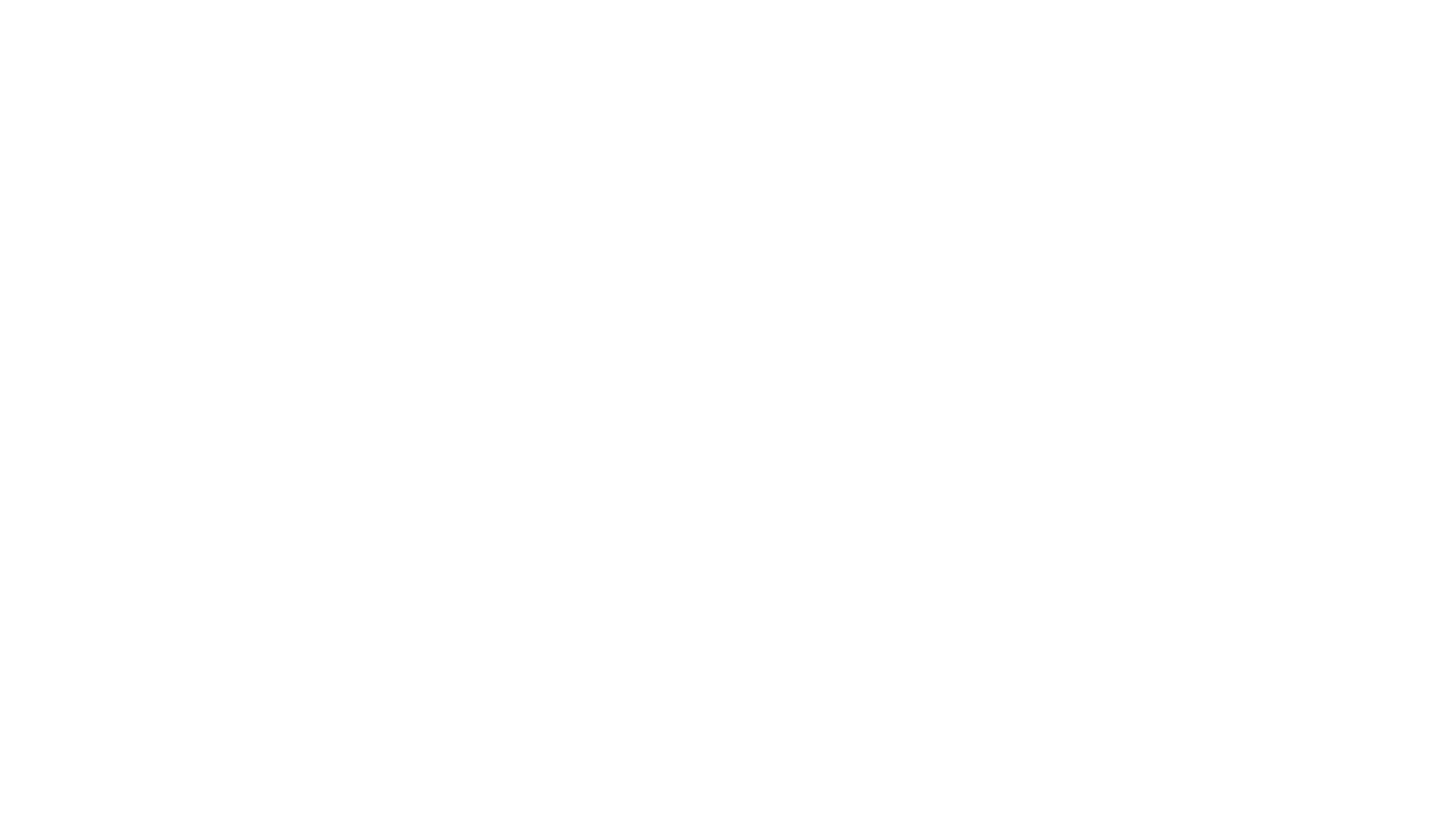 PPC
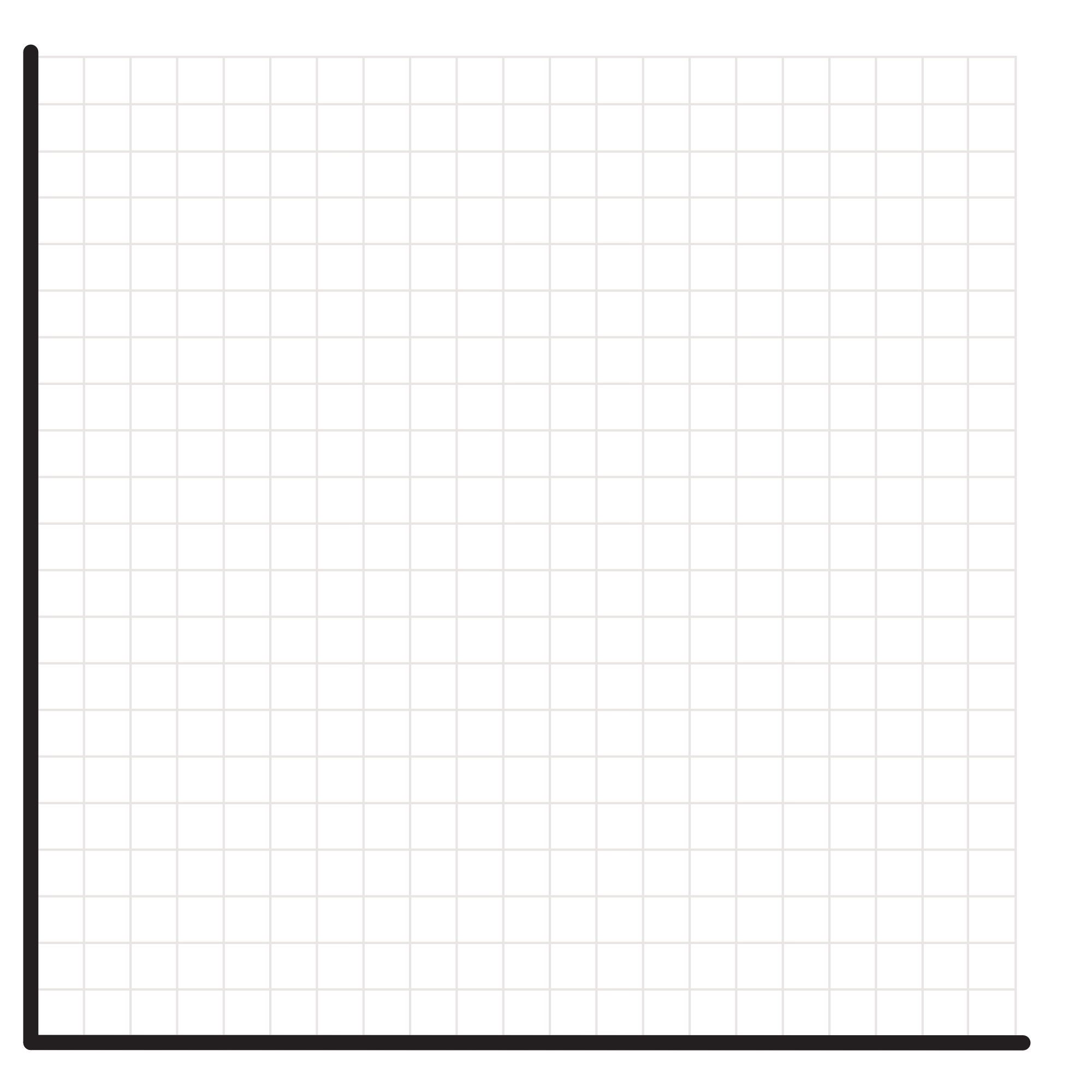 Capital goods
Consumer goods
PPC- Constant opportunity costs
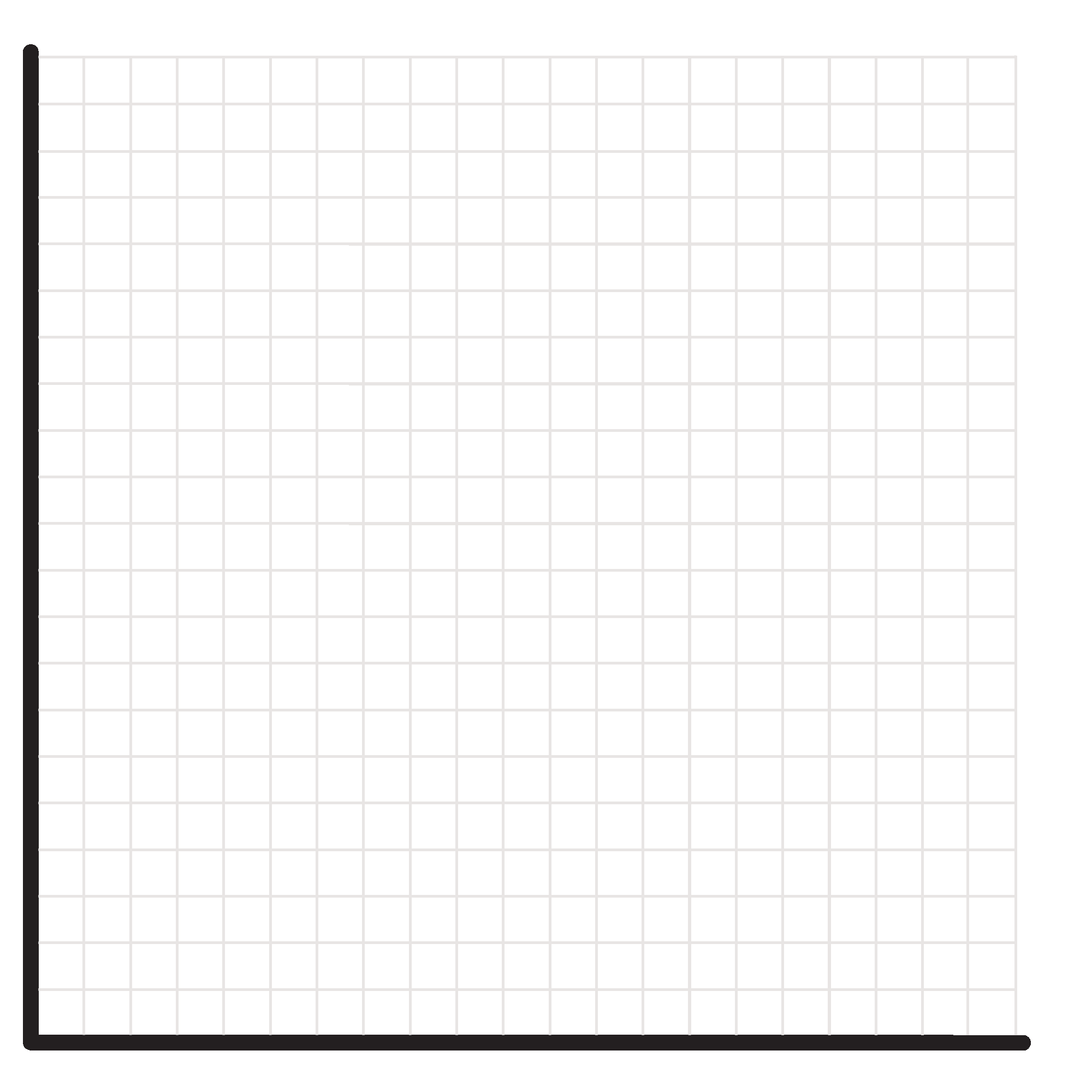 Pizza
60
This Graph shows the trade off
Assumes these are only two production possibilities
Constant OC means the curve is a straight line
This curve illustrates that for every 1 Robot produced there is a cost of 10 pizza not being produced.
50
40
30
20
10
5
3
4
6
Robots
1
2
PPC- Constant opportunity costs
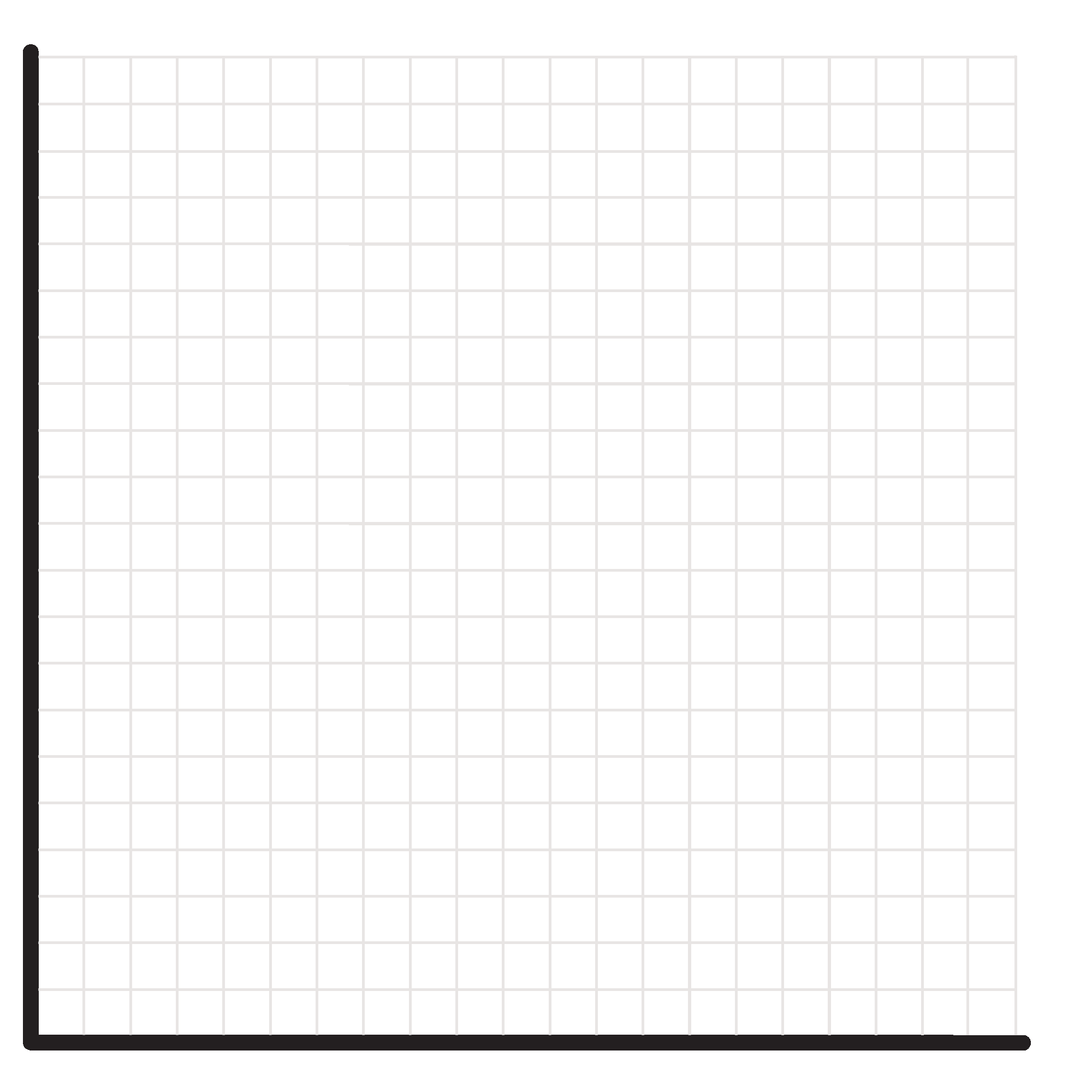 Pizza
60
This Graph shows the trade off
Also note- this could be at ANY angle/ratio.
This straight curve means that the inputs are perfectly substitutable
50
40
30
20
10
5
3
4
6
Robots
1
2
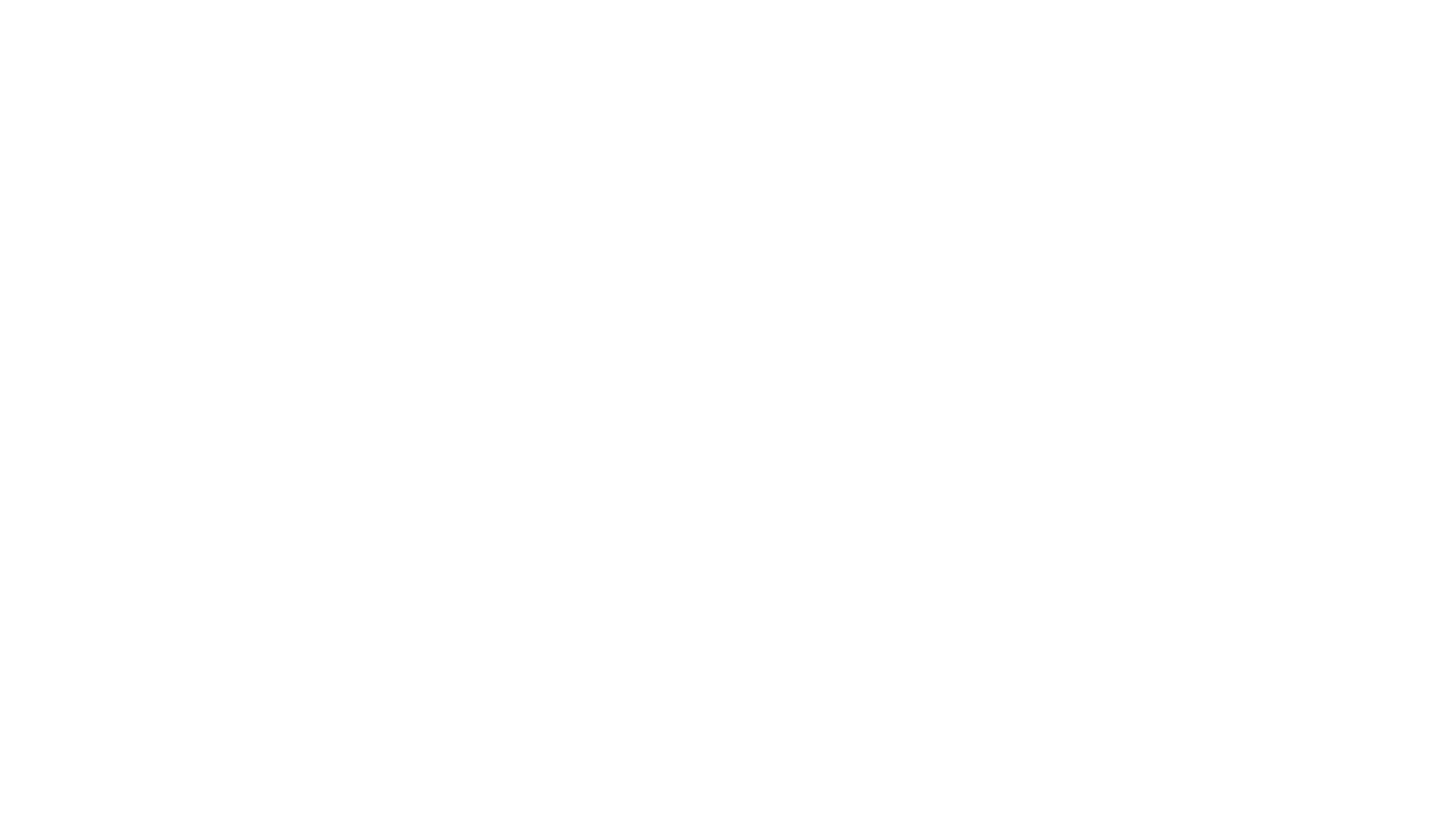 Cars
PPC
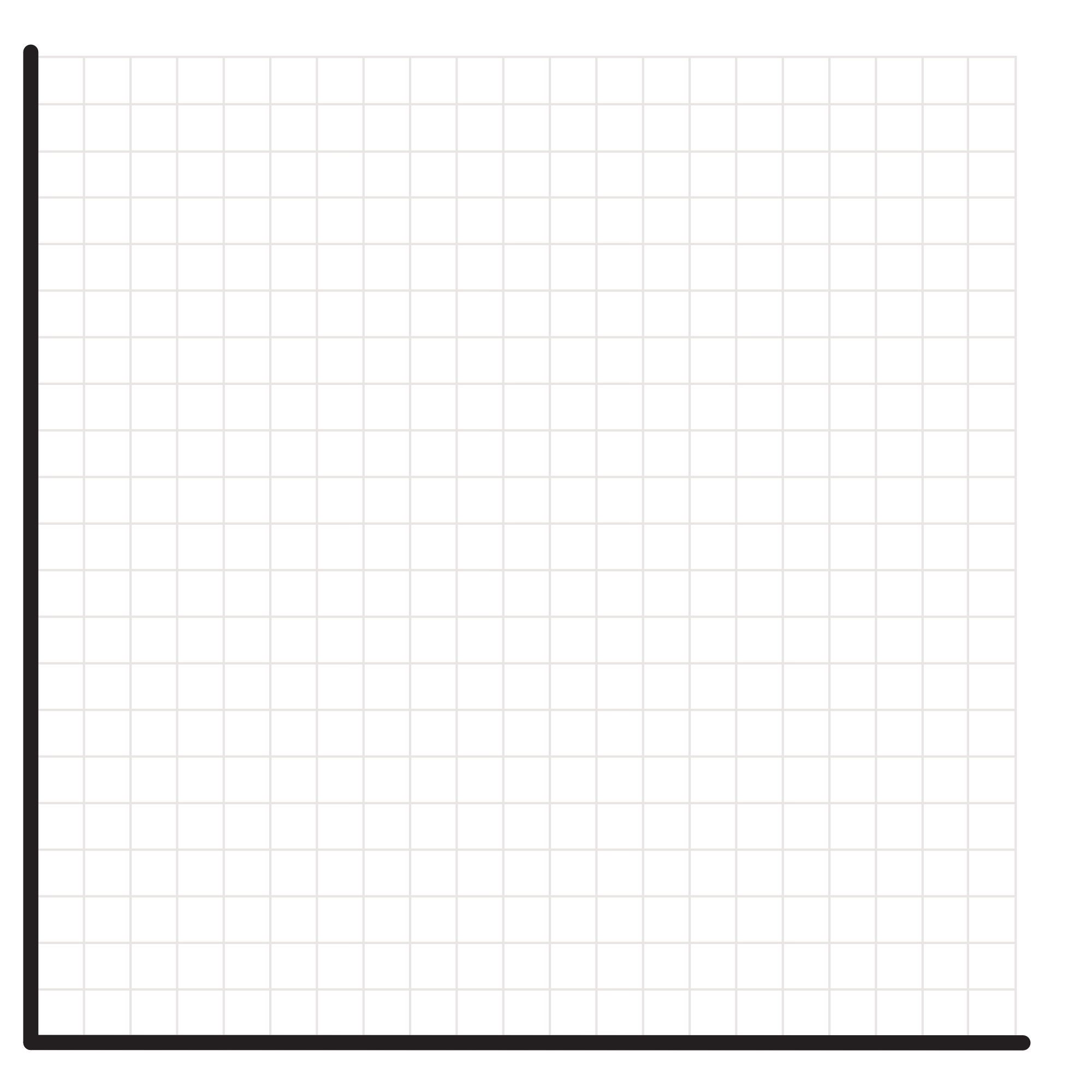 Trucks
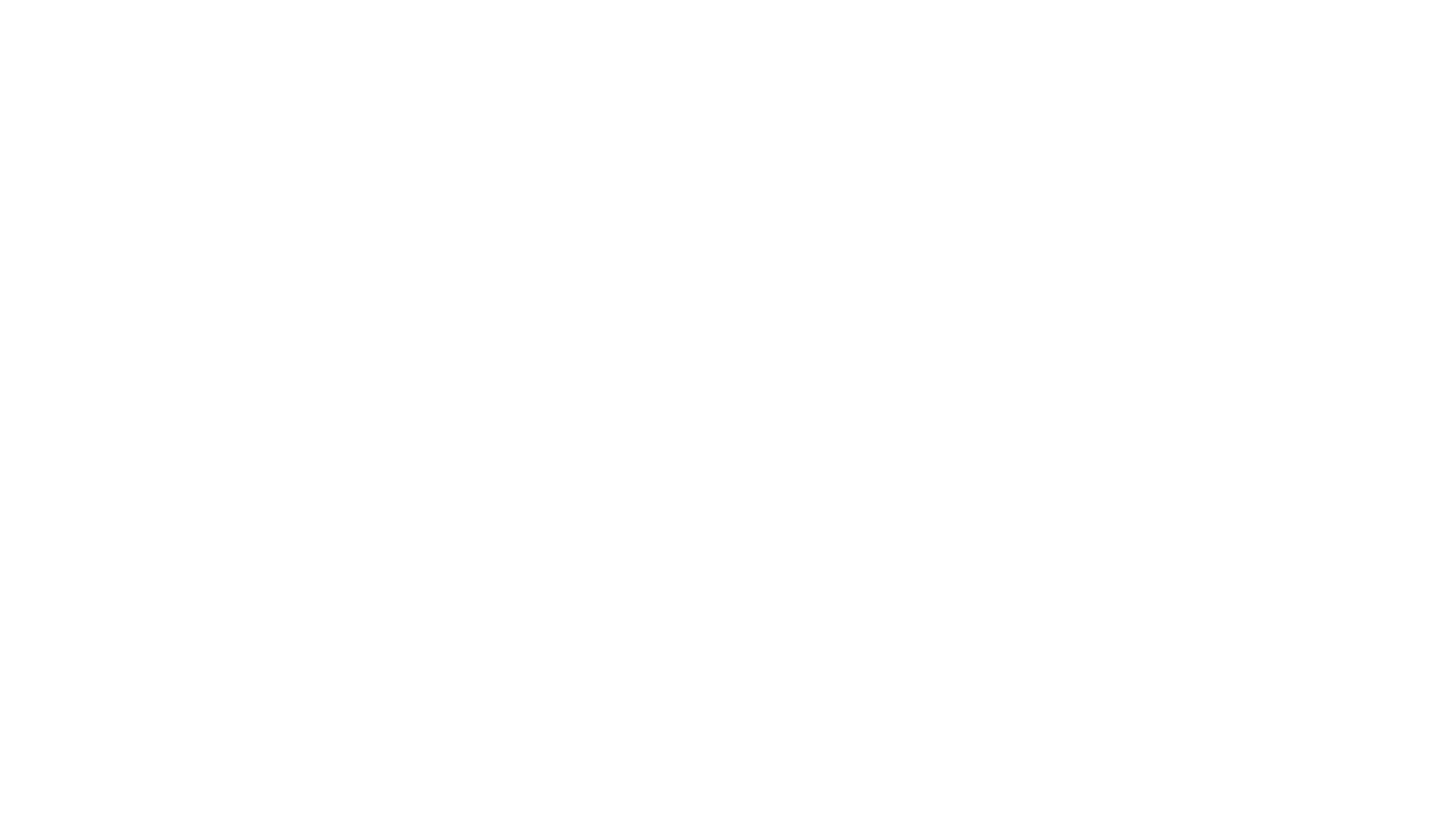 Pizza
PPC
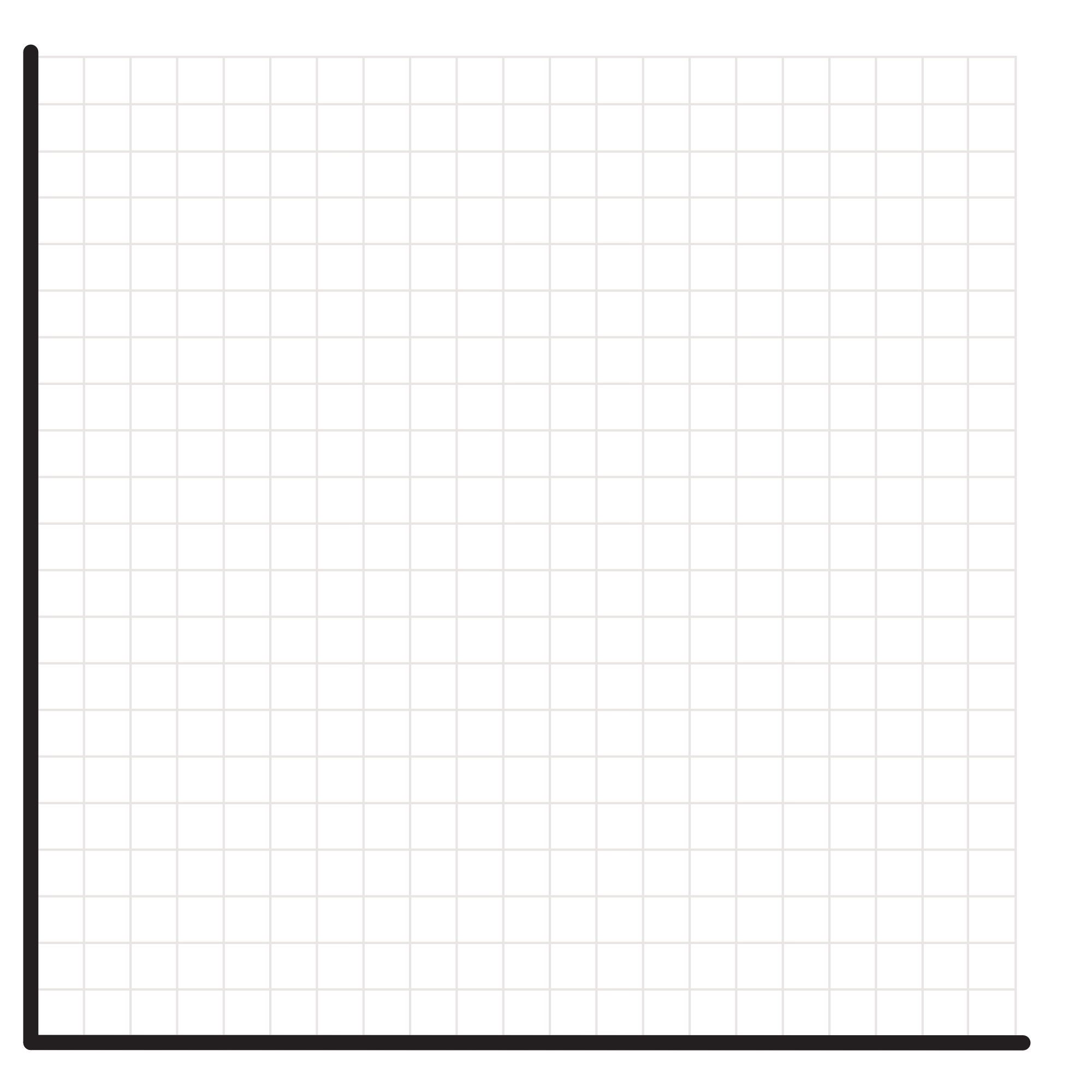 Robots
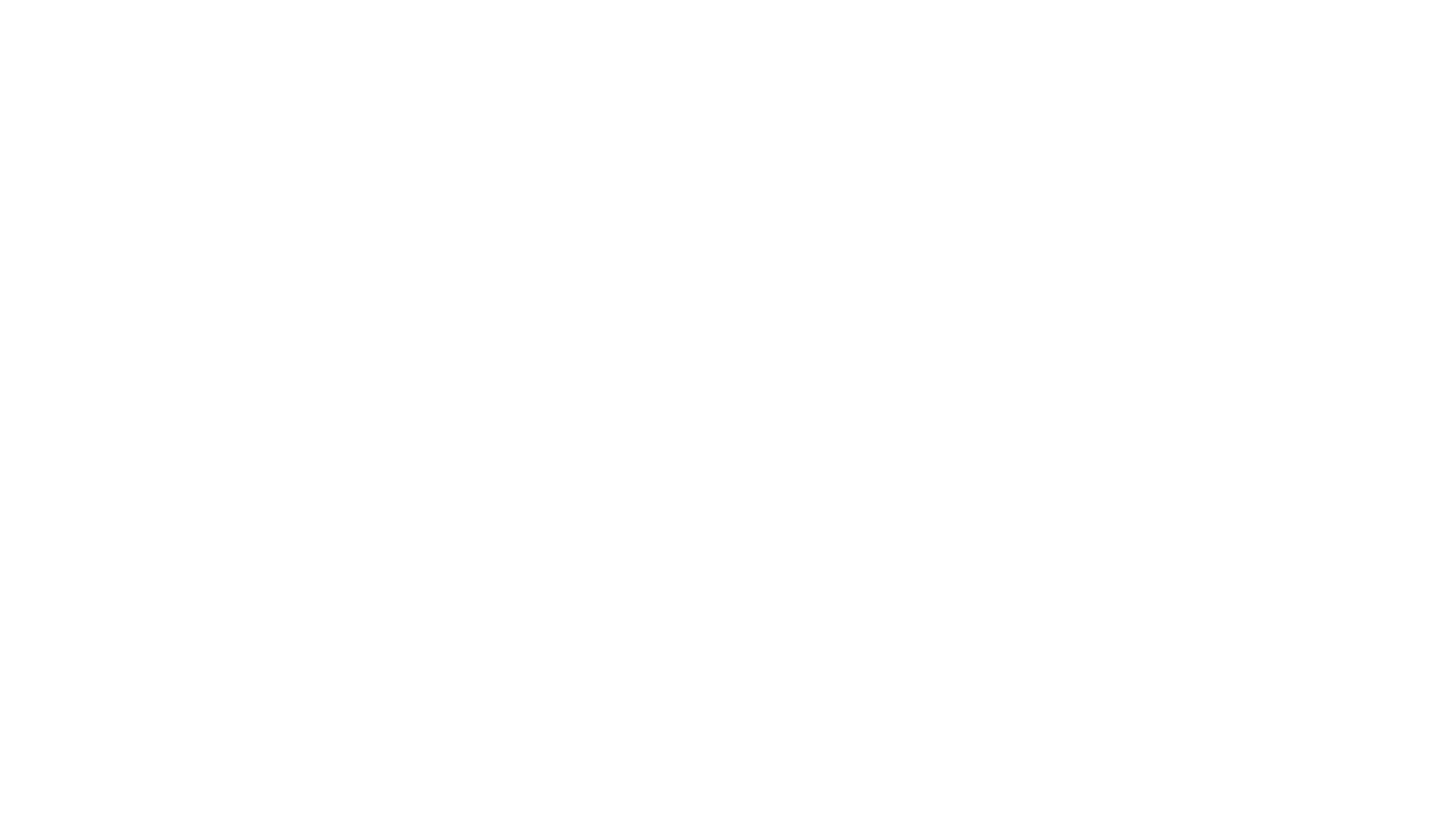 Good Y
PPC
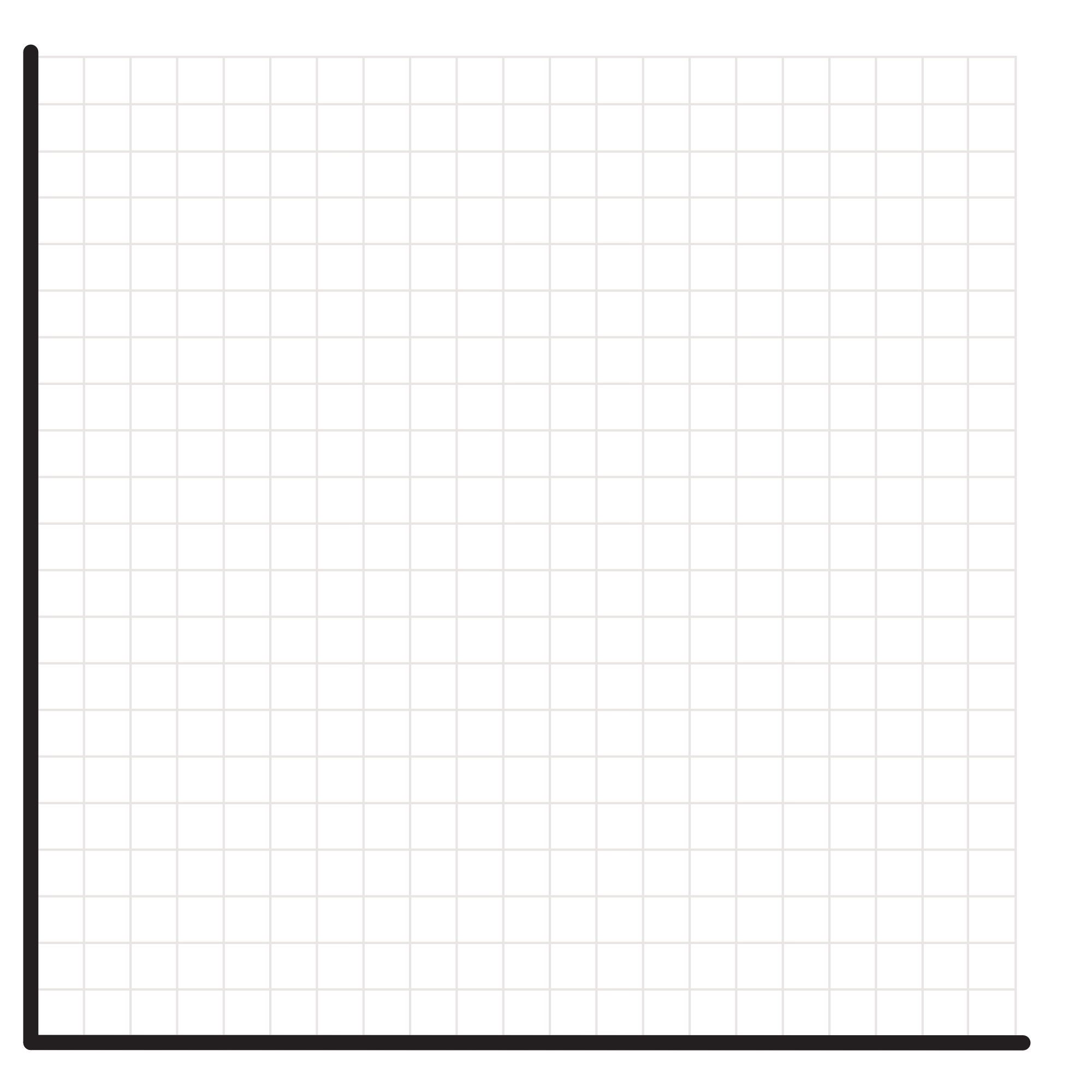 Good X
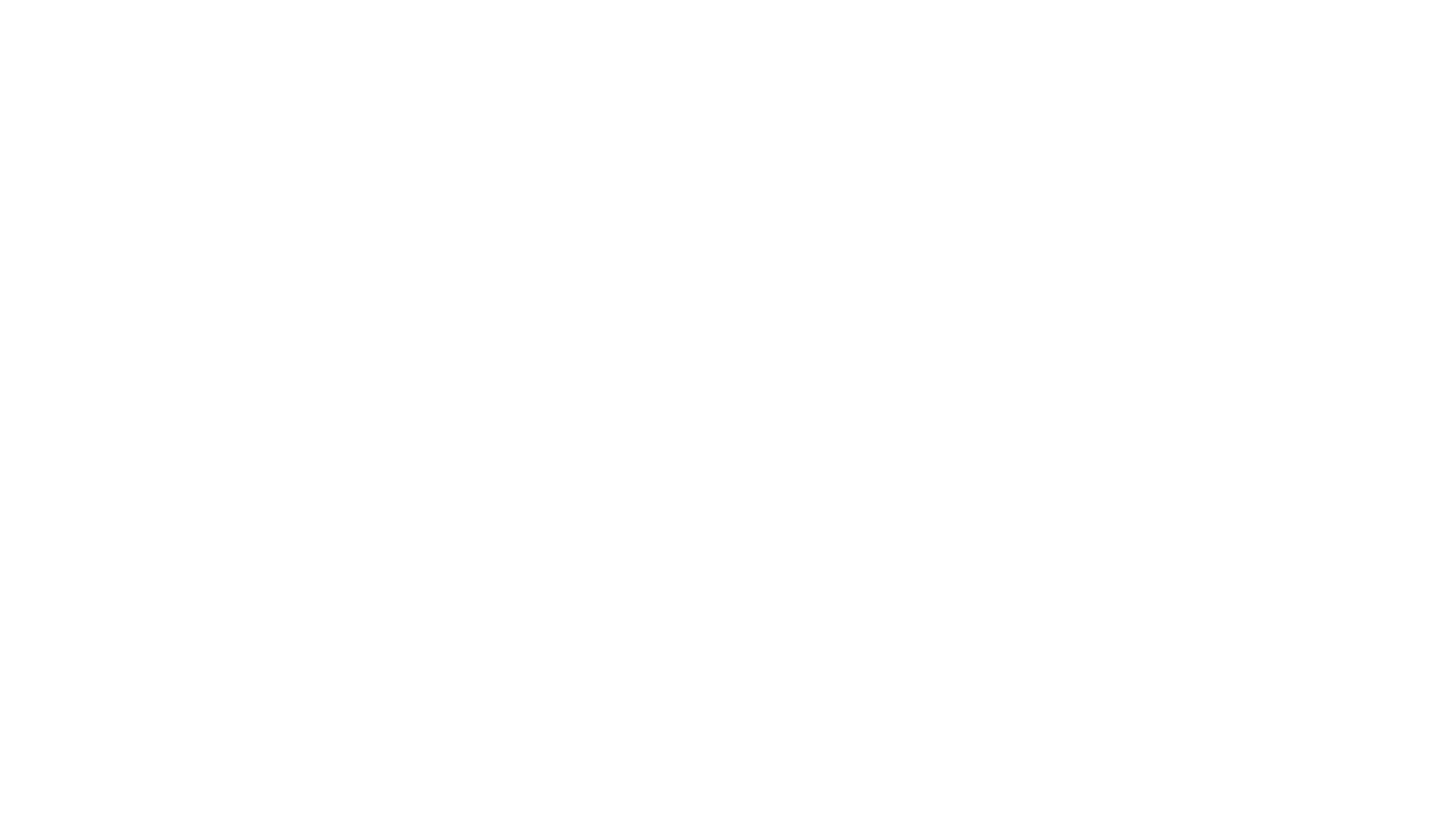 Good Y
PPC
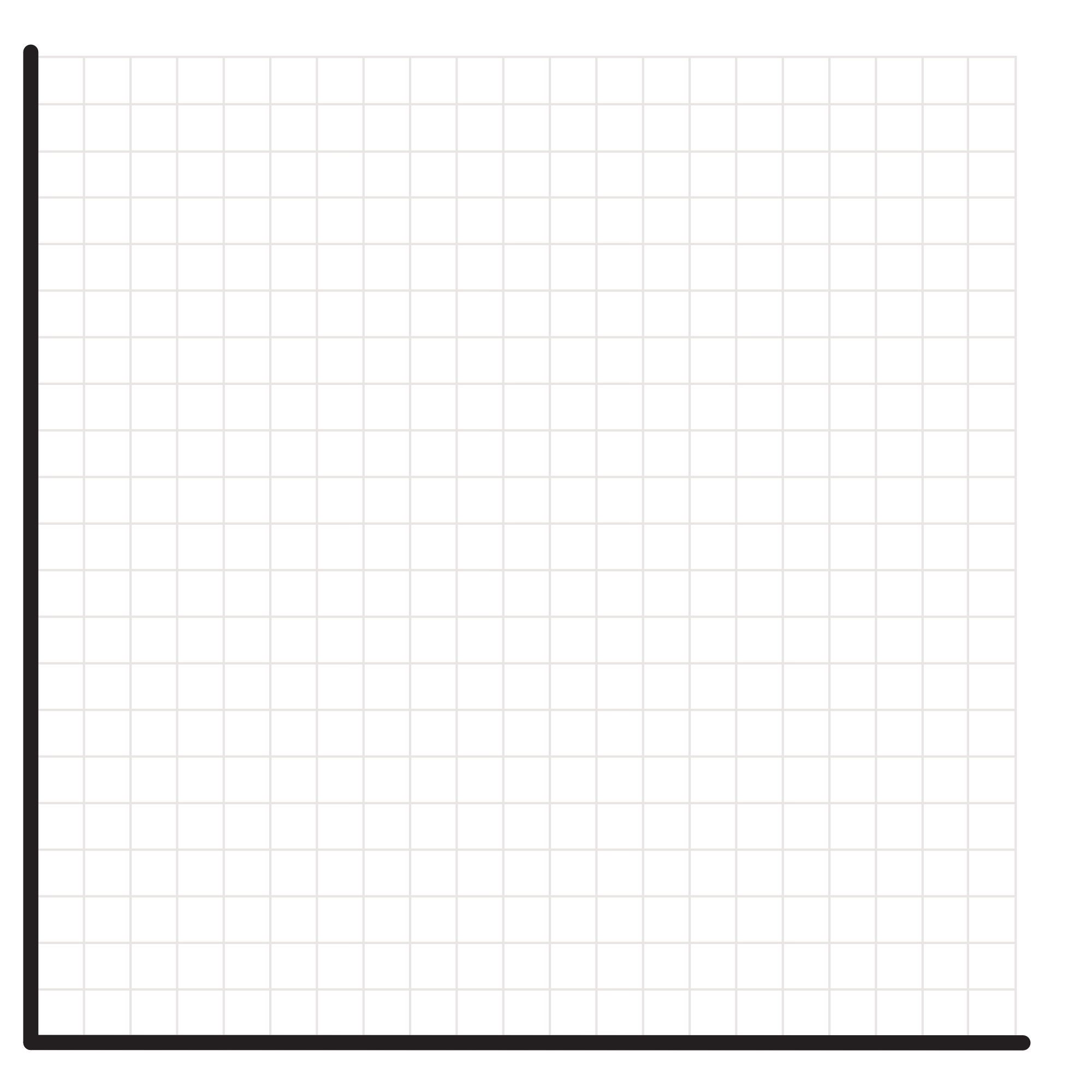 Good X
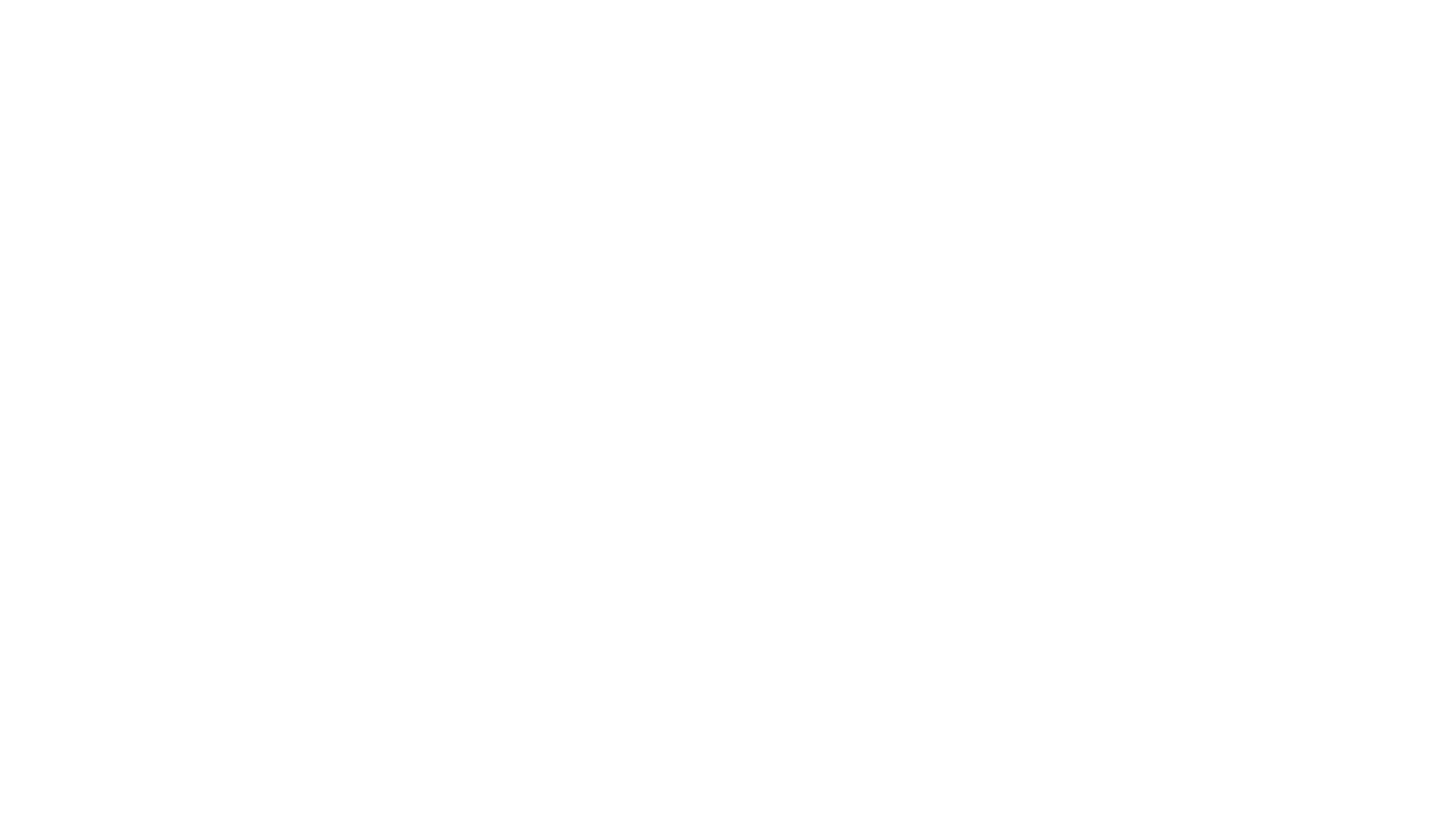 Good Y
PPC
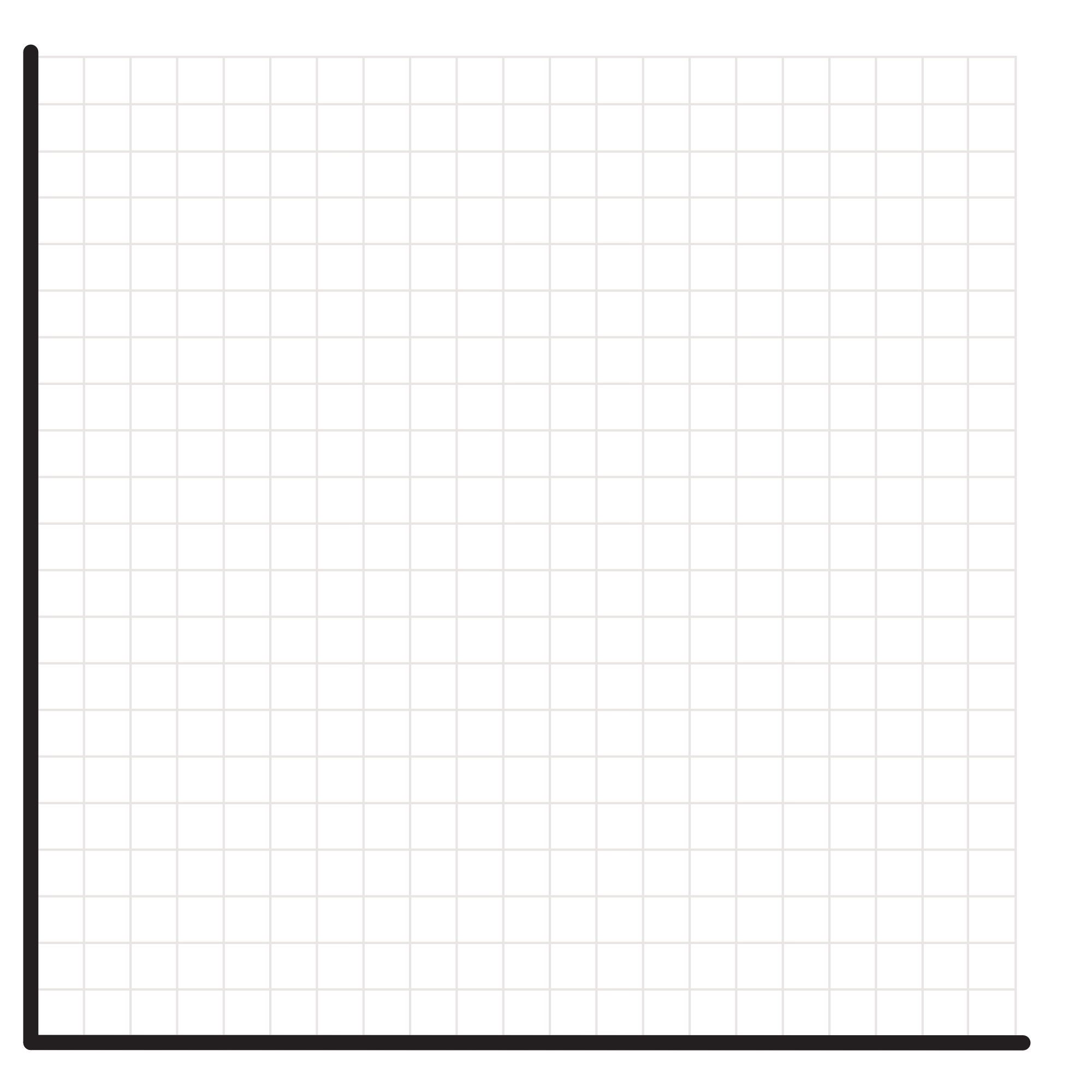 Good X
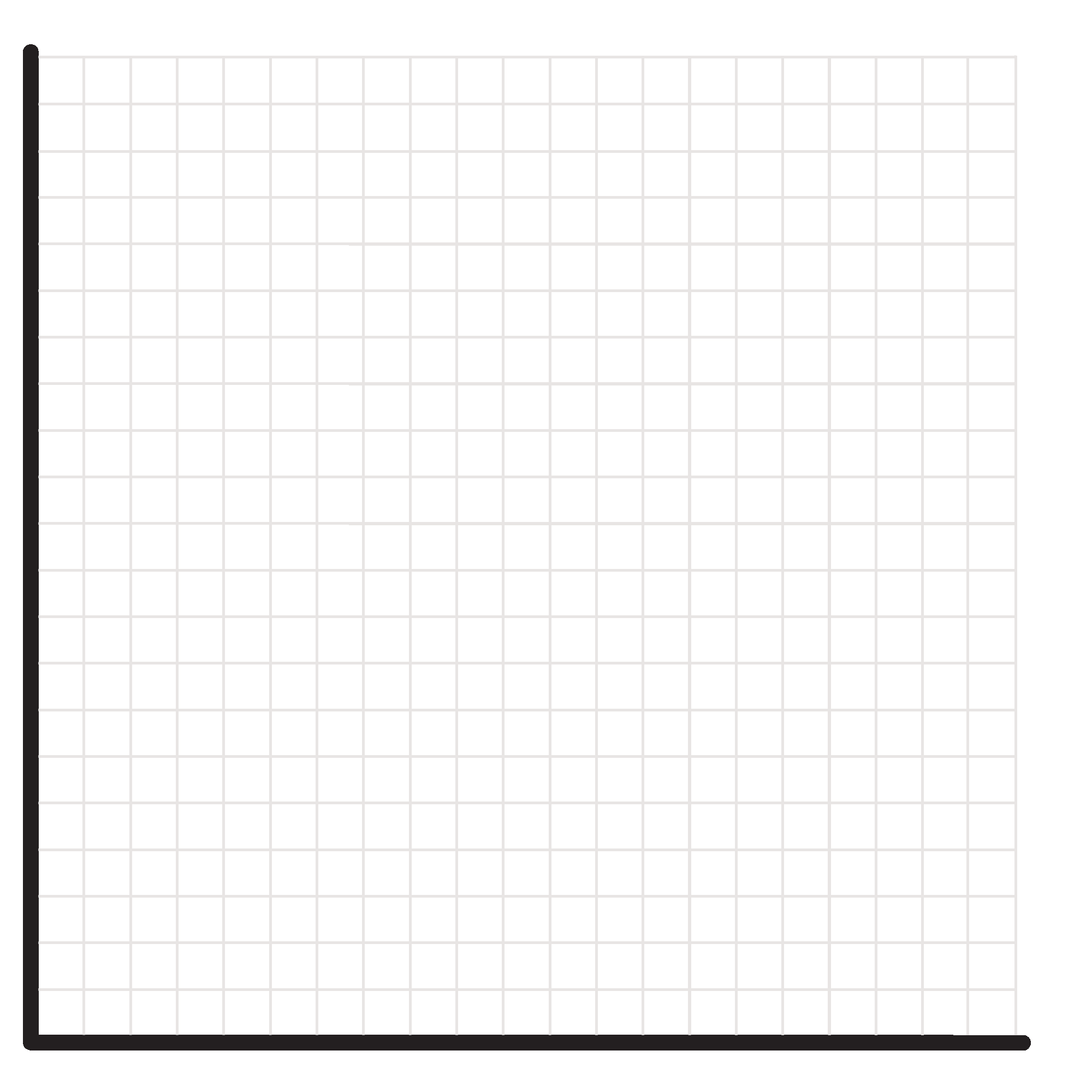 PPC Increasing Opportunity Costs
Robots
Pizza
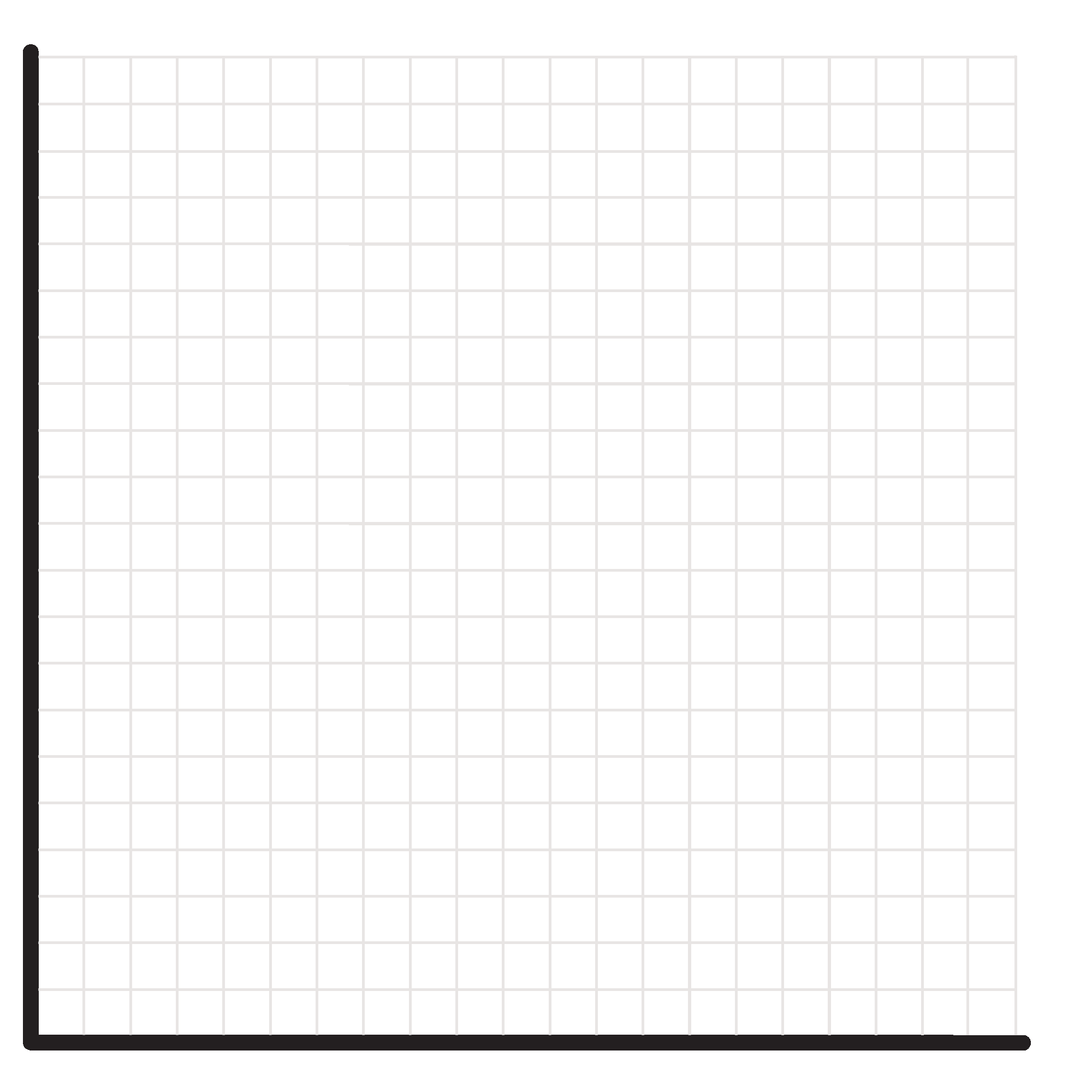 Robots
PPC Increasing Opportunity Costs
A
60
B
57
C
55
D
40
What is the cost of going from B to C_______?

What is the cost of going from E to C_______?


What is the cost of going from C to D_______?
E
15
5
55
10
40
60
Pizza
25
PPC- Constant opportunity costs
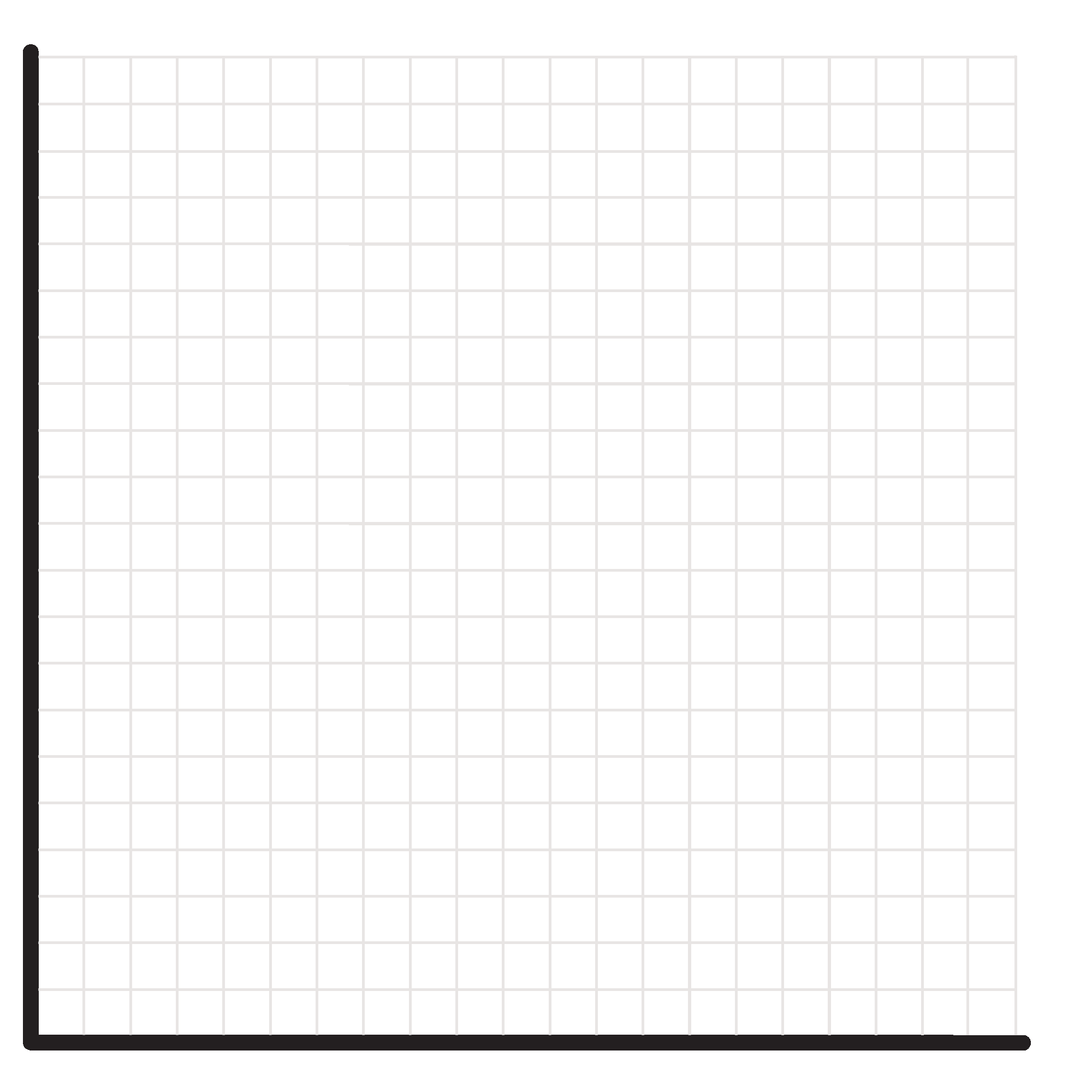 Pizza
If there are 50 pizza produced what is max robots ______________

If there are 4 robots produced what is max pizza ___________

Is it possible to produce
50 Pizza and 0 Robots?

If not why not?

If yes draw it on graph labeled point Z
A
60
A
B
50
C
40
D
30
E
20
F
10
G
5
3
4
6
Robots
1
2
PPC- Constant opportunity costs
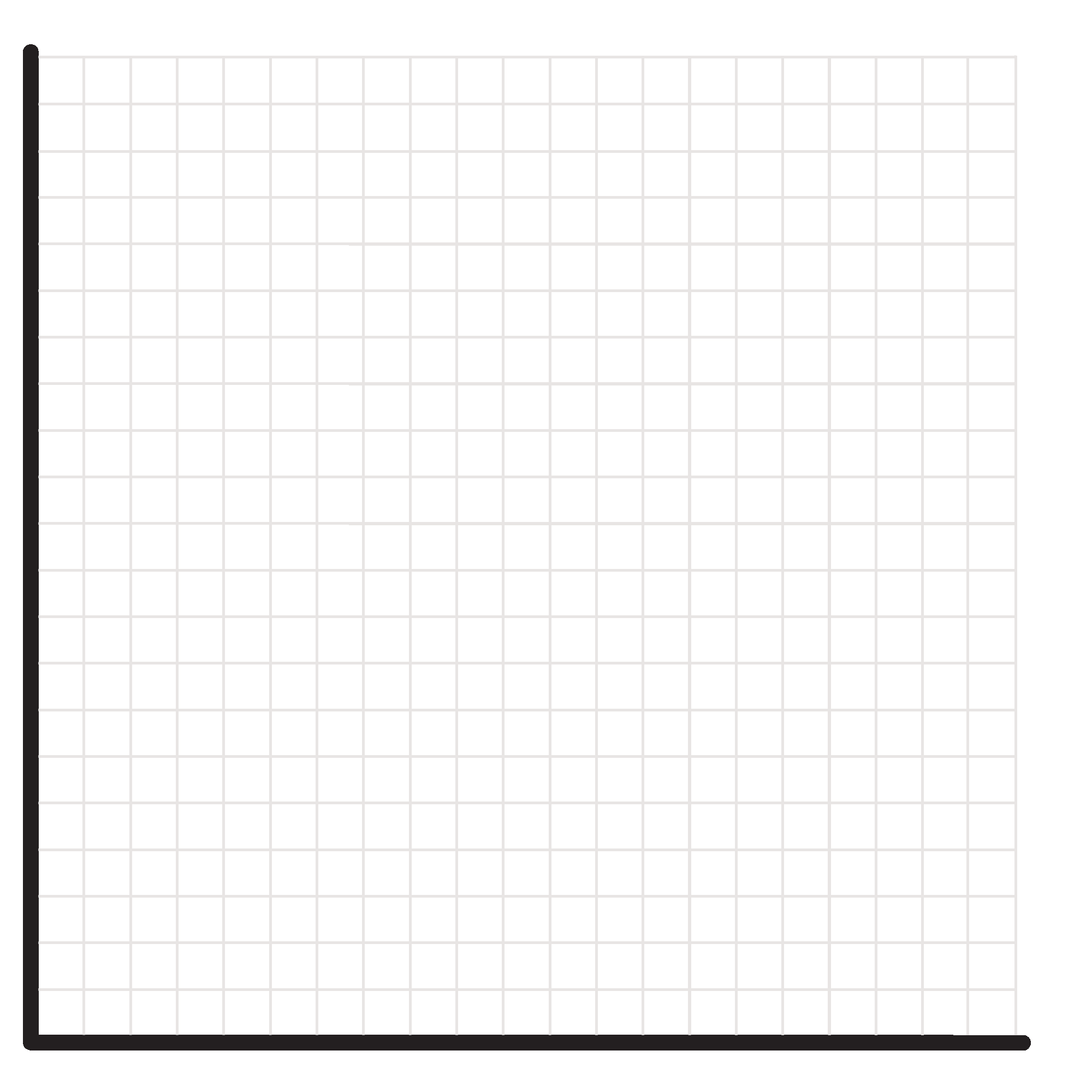 Pizza
A
60
What is the cost of moving from point B to point D?  ____________

What is the cost of moving from point D to point B? ___________

Which point is better point D or point B?
A
B
50
C
40
D
30
E
20
F
10
G
5
3
4
6
Robots
1
2
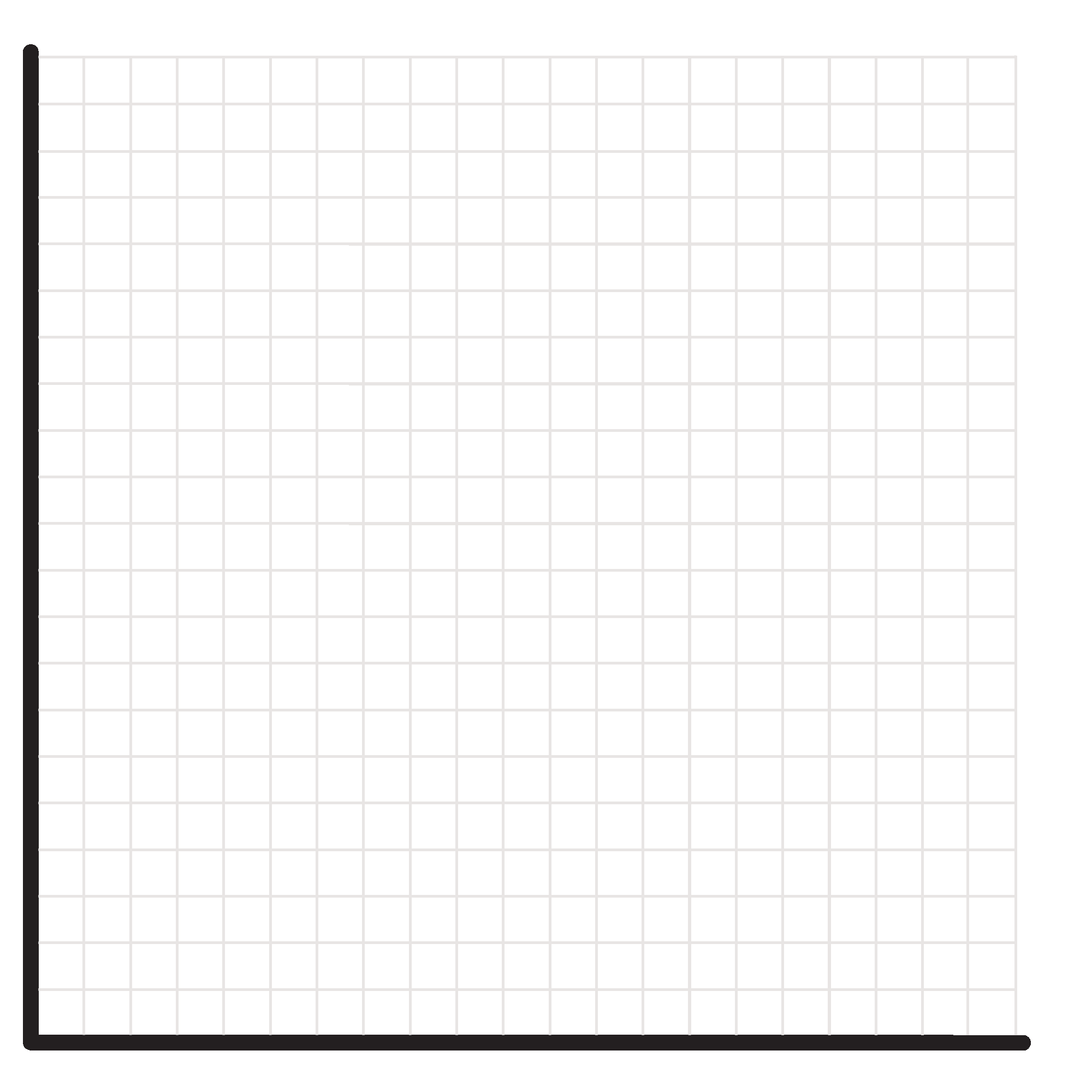 Robots
PPC Increasing Opportunity Costs
60
57
55
40
In this version of the PPC the goods have imperfectly substitutable inputs.
This means as you get closer to either extreme (all pizza or all robots) the ratio changes adding the last robot costs MORE Pizza
 or
 Adding the last pizza costs more robots
15
5
55
10
40
60
Pizza
25
PPC- Constant opportunity costs
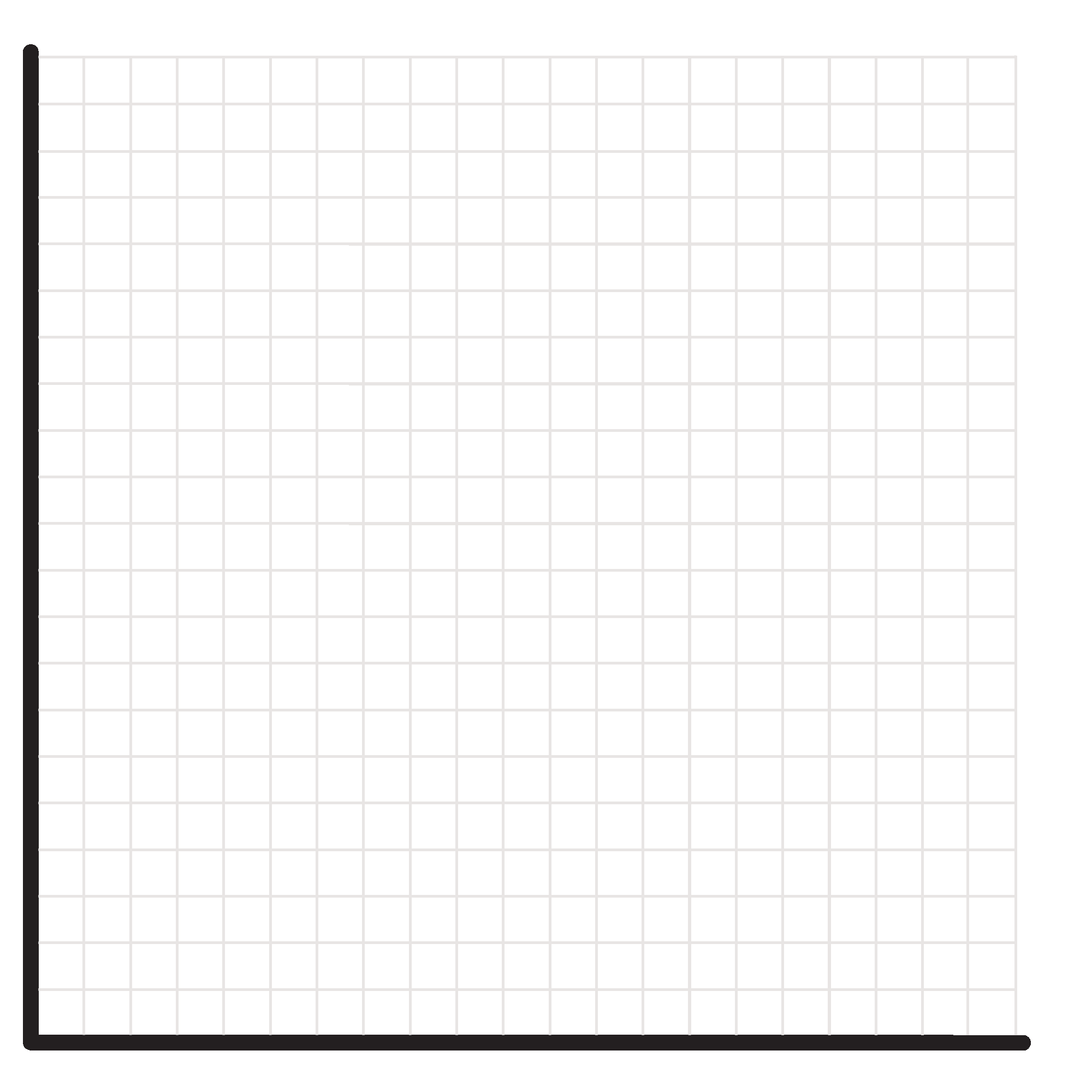 Pizza
A
60
Inefficient- Any point below the PPC curve is possible but inefficient

Synonyms that mean the same thing
In a recession
High Unemployment
Resources not being fully utilized 
Producing below capacity
A
B
50
C
40
D
30
E
20
F
10
G
5
3
4
6
Robots
1
2
PPC- Constant opportunity costs
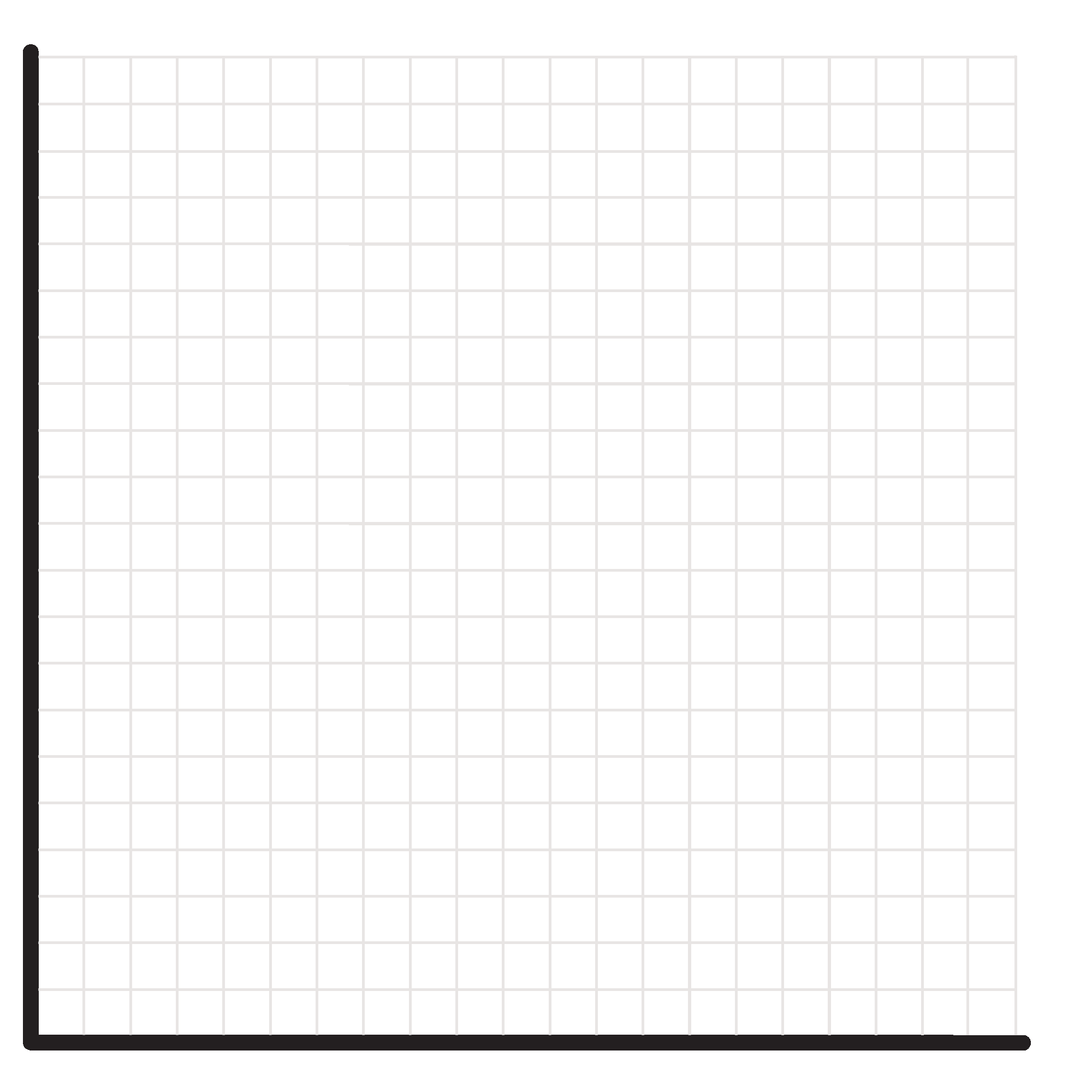 Pizza
A
60
Not Yet Possible

Any point beyond the PPC is not possible at this time
A
B
50
Y
Z
C
40
D
30
E
20
F
10
G
5
3
4
6
Robots
1
2
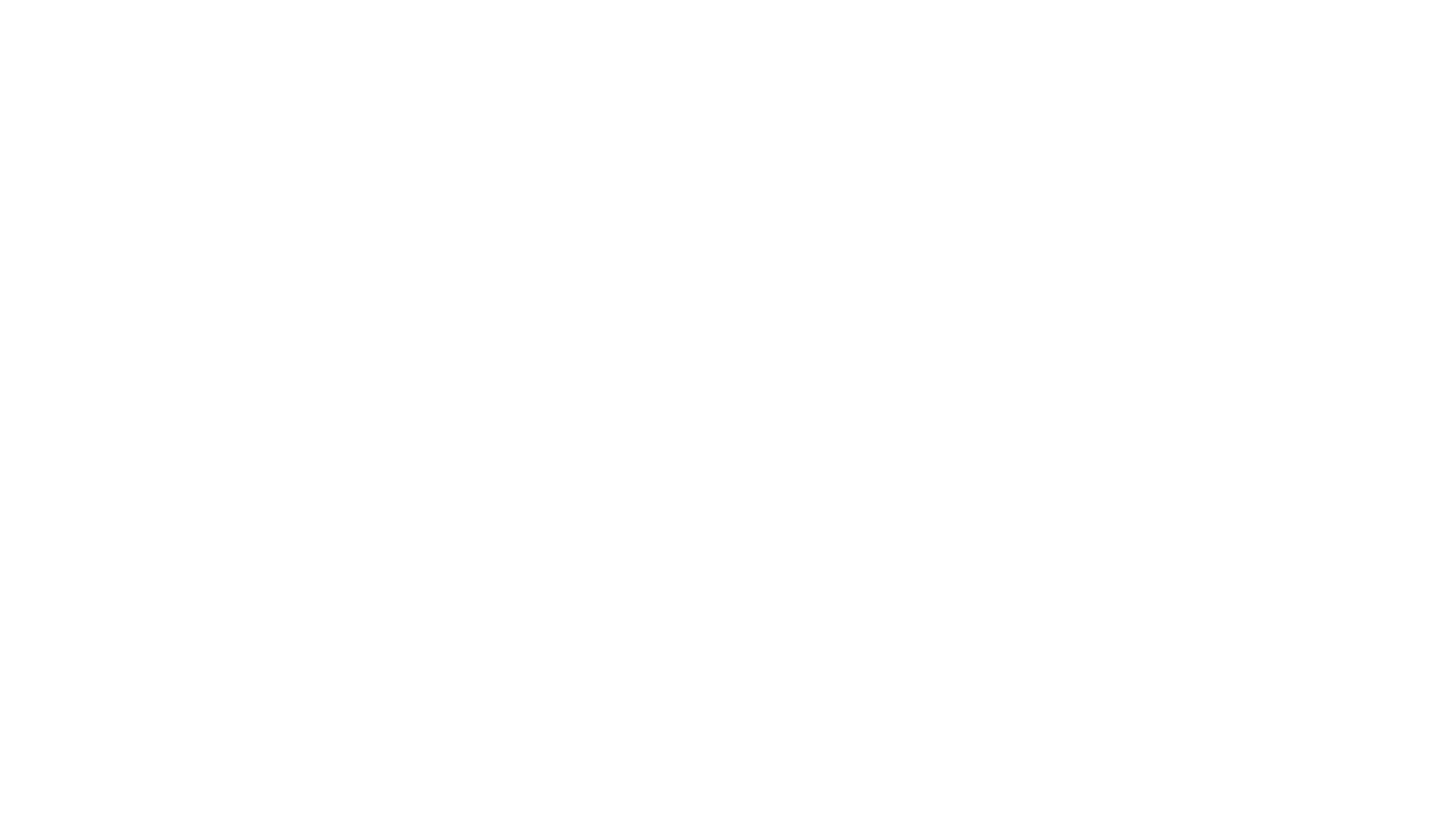 PPCGrowth
Good Y
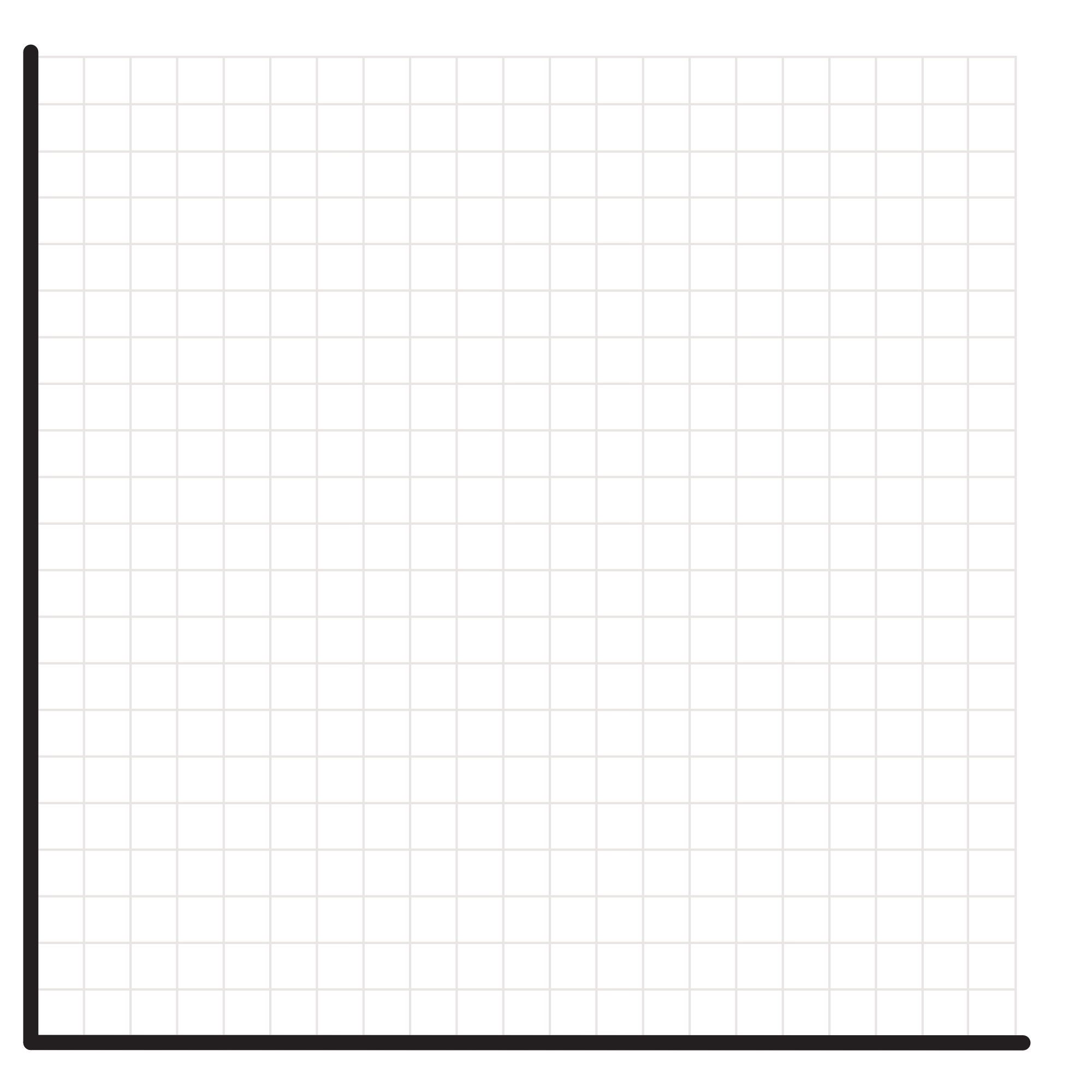 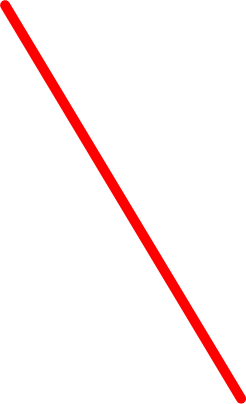 Increase in Quantity or Quality of 4 Factors of Production

OR

Improvement in Technology
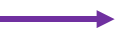 Good X